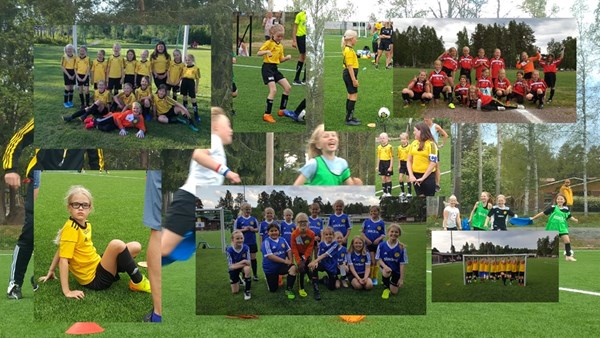 FÖRÄLDRAMÖTE
SSK F 2011
DAGORDNING
PRESENTATION AV LEDARE
FOTBOLLENS SPELA, LEK & LÄR
FÖRENINGEN SLÄTTA SK
MEDLEMS- & TRÄNINGSAVGIFT
TRÄNINGAR; INNEHÅLL, TIDER MM
KICK OFF
SERIESPEL & LAGINDELNINGAR
FLER LEDARE I OLIKA ROLLER
SÄLJAKTIVITETER/FÖRENINGSAKTIVITETER
INTERSPORT PROFILKLÄDER
KOMMUNIKATIONSKANAL – LAGET.SE
LEDARE 2021
MAGNUS
PETER
ELIN
ANDREAS
FREDDIE
NILS
ANNA
ELLEN
FOTBOLLENS SPELA, LEK & LÄR- RIKTLINJER FÖR SVENSK BARN- & UNGDOMSFOTBOLL
Fotboll för alla
Barn och ungdomars villkor
Fokus på glädje, ansträngning och lärande
Hållbart idrottande
Fair Play
SLÄTTA SK
”Så många som möjligt, så länge som möjligt.”
MEDLEMS- & TRÄNINGSAVGIFT
2021(PRELIMINÄRT)

MEDLEMSAVGIFT: 
Enskild 350:- alt. familj 700:- 

TRÄNINGSAVGIFT:
 F 2011 850:-
TRÄNINGAR 2021
2-3 TRÄNINGAR/VECKA
SLÄTTA KONSTGRÄS/NATURGRÄS/BÅGIS/(ANNAN?)
MÅNDAGAR tom TORSDAGAR 2 ST
LÖRDAGAR/SÖNDAGAR APRIL 1 ST
1-1,5 TIMMAR/TILLFÄLLE (start 18.00?)
2/3 AV SPELARTRUPPEN/TILLFÄLE?
PÅSKLOVSFOTBOLL?
VALFRITT
ANNAN TRÄNING LIKSTÄLLS MED FOTBOLLSTRÄNING
KICK OFF 2021
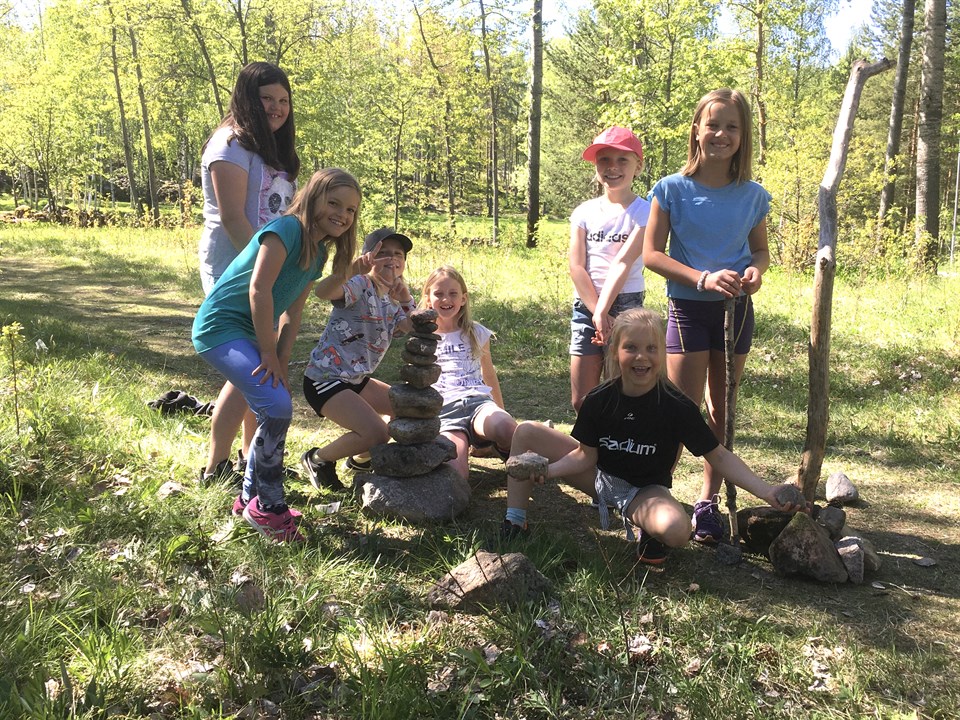 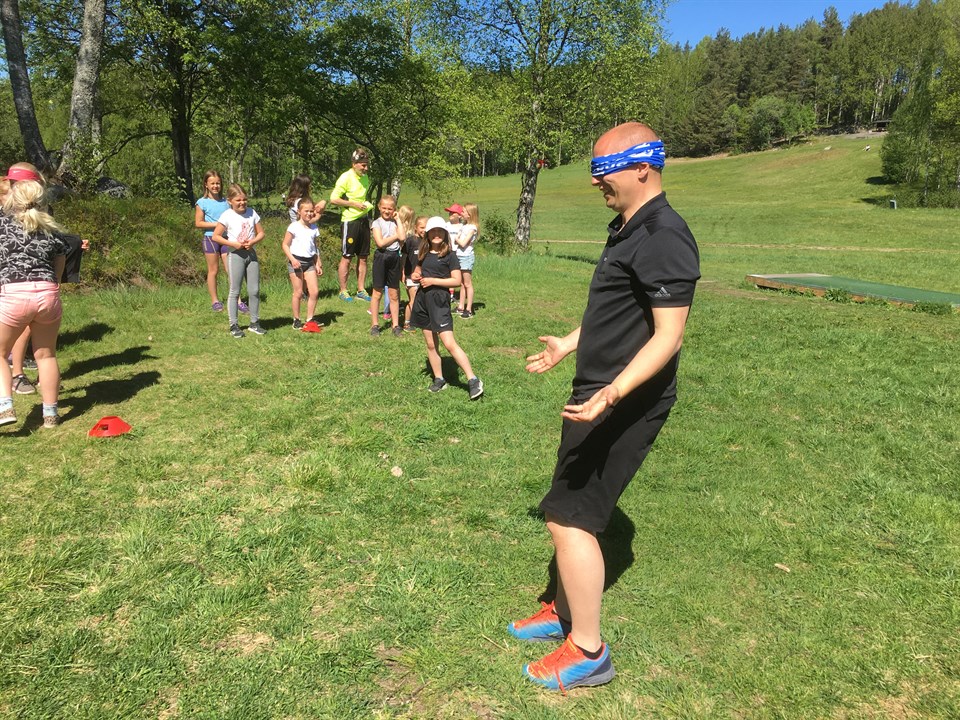 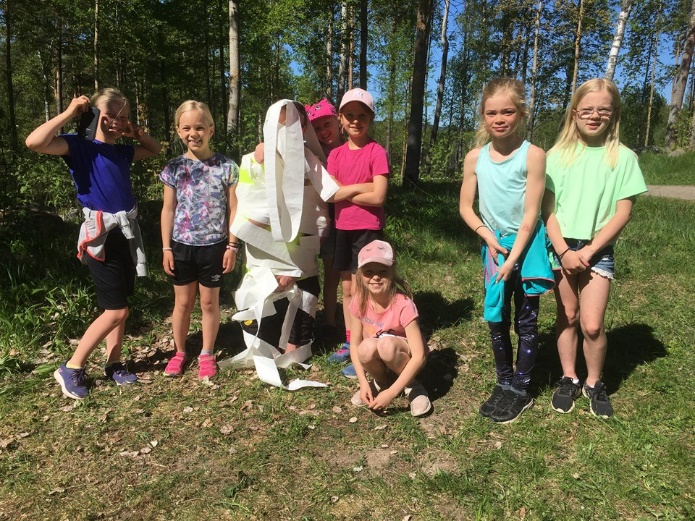 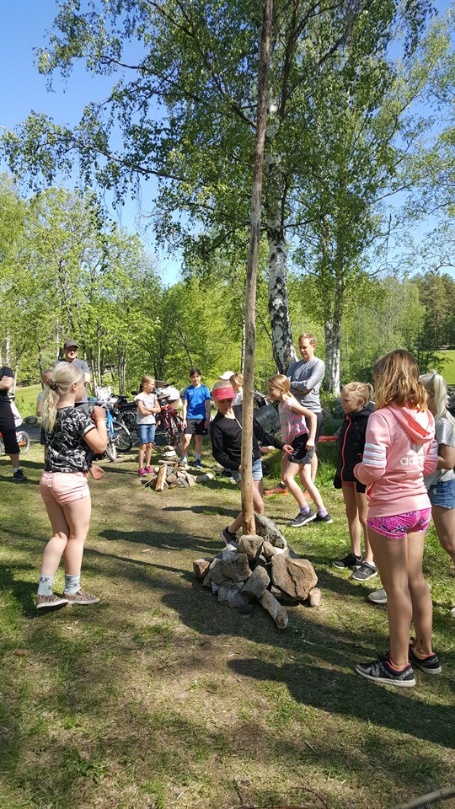 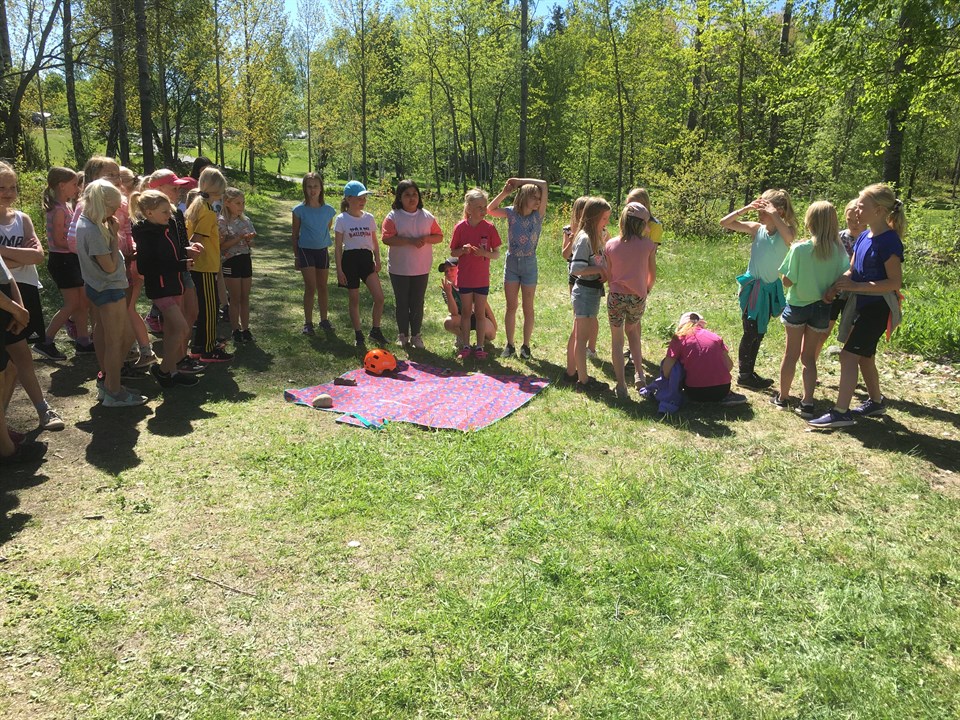 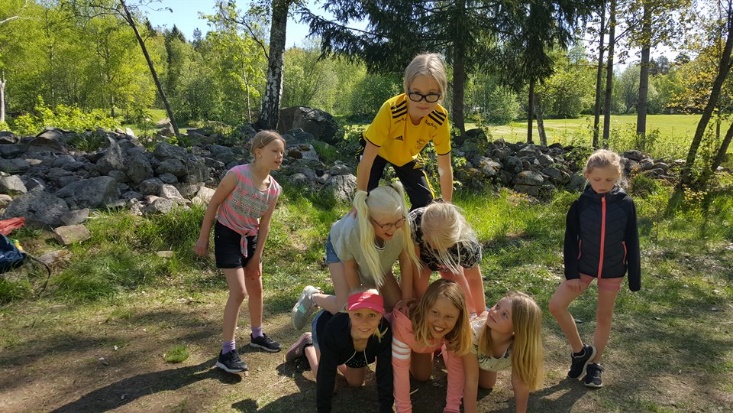 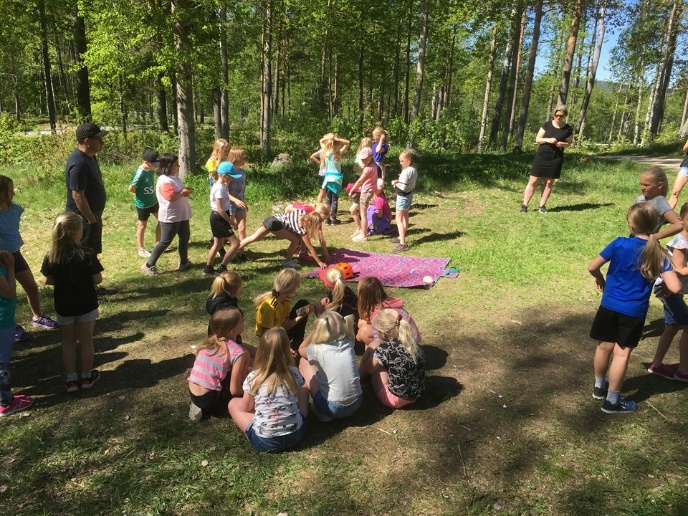 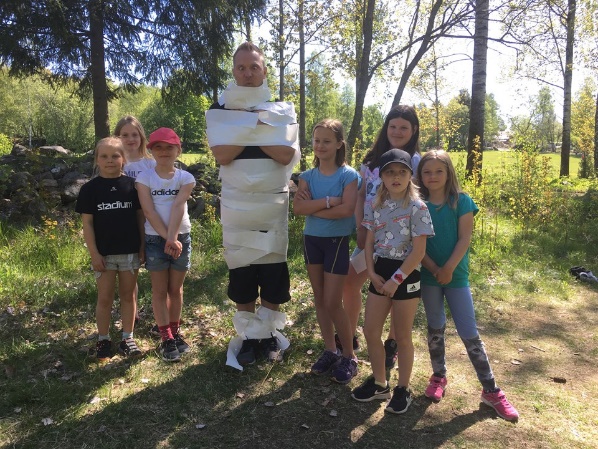 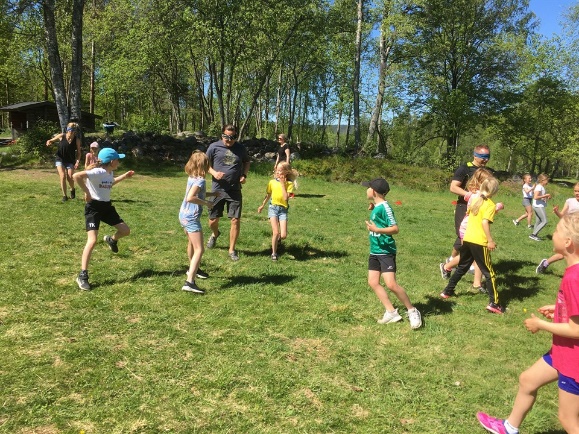 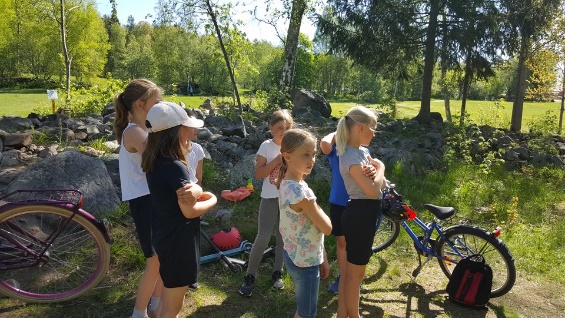 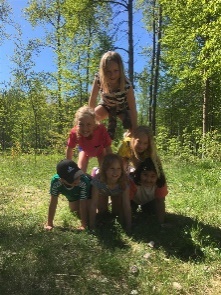 SERIESPEL DIVISON 7 FLICKOR
I första utkastet har vi (Dalarnas FF) tänkt 4 seriegrupper i Div 7. 2x7 lag och 2x8 lag. Vi har försökt se till geografin i så stor uträckning som möjligt. Vi har just nu lagt era tre lag i tre olika grupper.

1 av grupperna är skapad kring Borlänge och Ludvika-hållet.
1 av grupperna är skapad kring Falun och Avesta/Hedemora-hållet
1 av grupperna är skapad kring Borlänge/Falun Västerdalarna-hållet med Vansbro som längst norr ut
1 av grupperna är skapad kring Leksand-Mora-Malung-Sälen-Älvdalen
LAGINDELNINGAR
FLER LEDARE I OLIKA ROLLER
?
?
?
?
?
?
SÄLJ-/FÖRENINGSAKTIVITETER
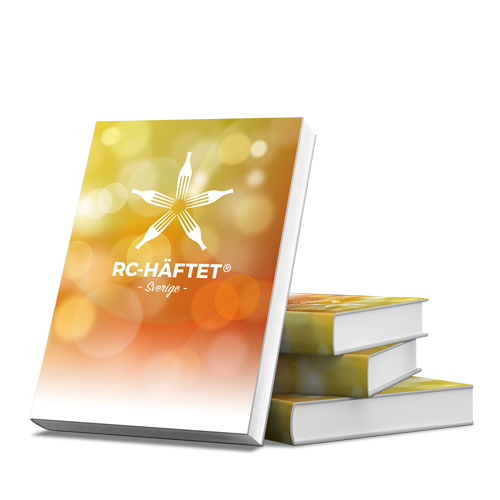 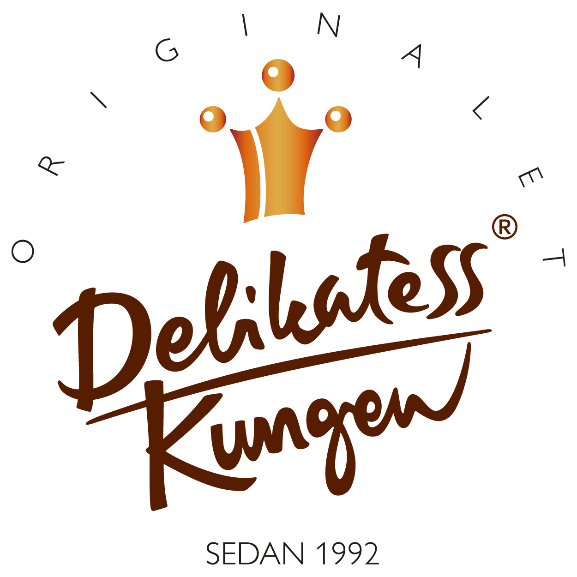 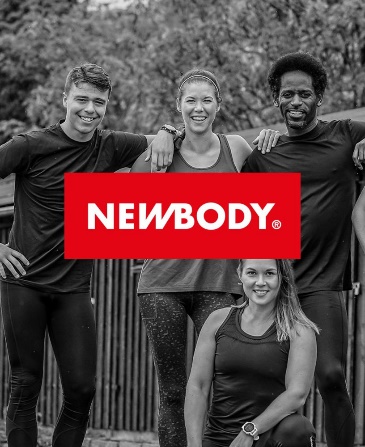 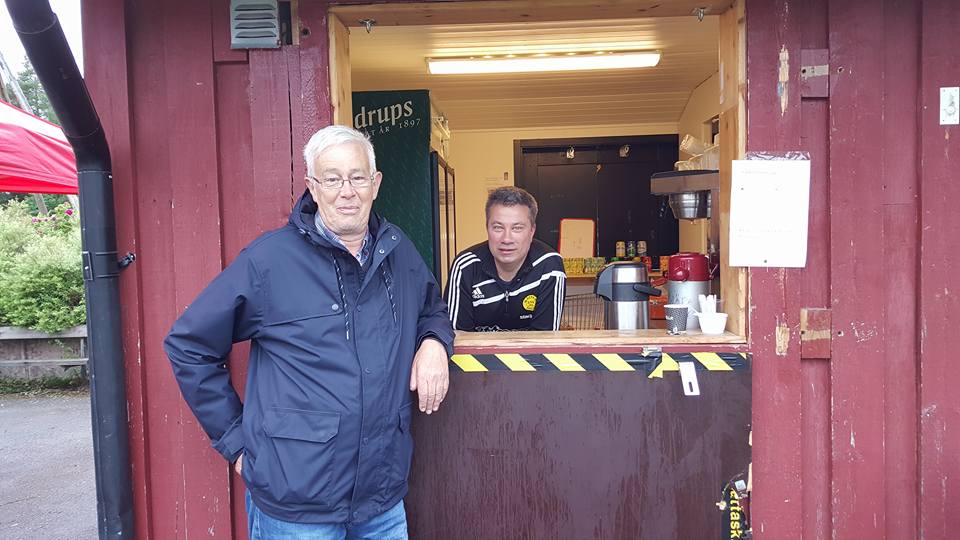 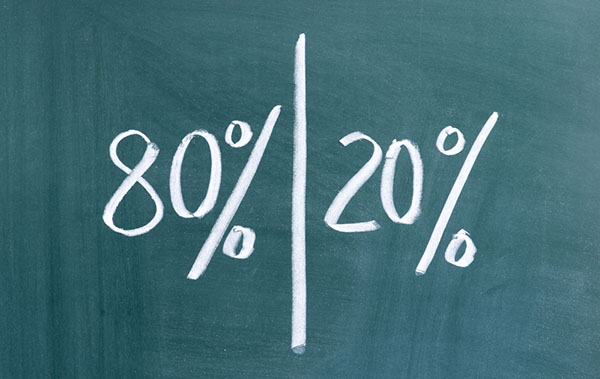 INTERSPORT PROFILKLÄDER
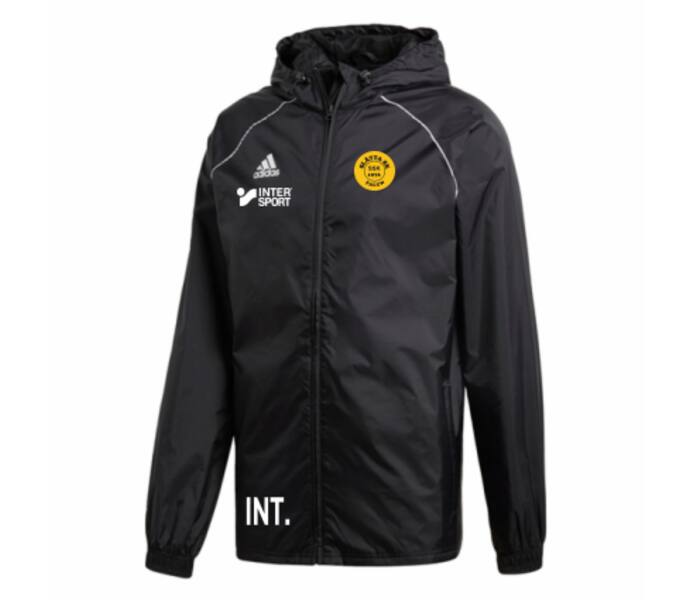 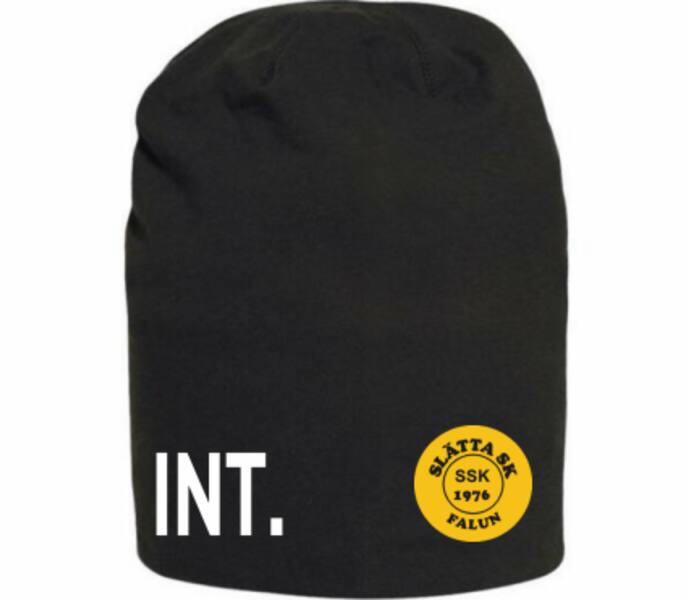 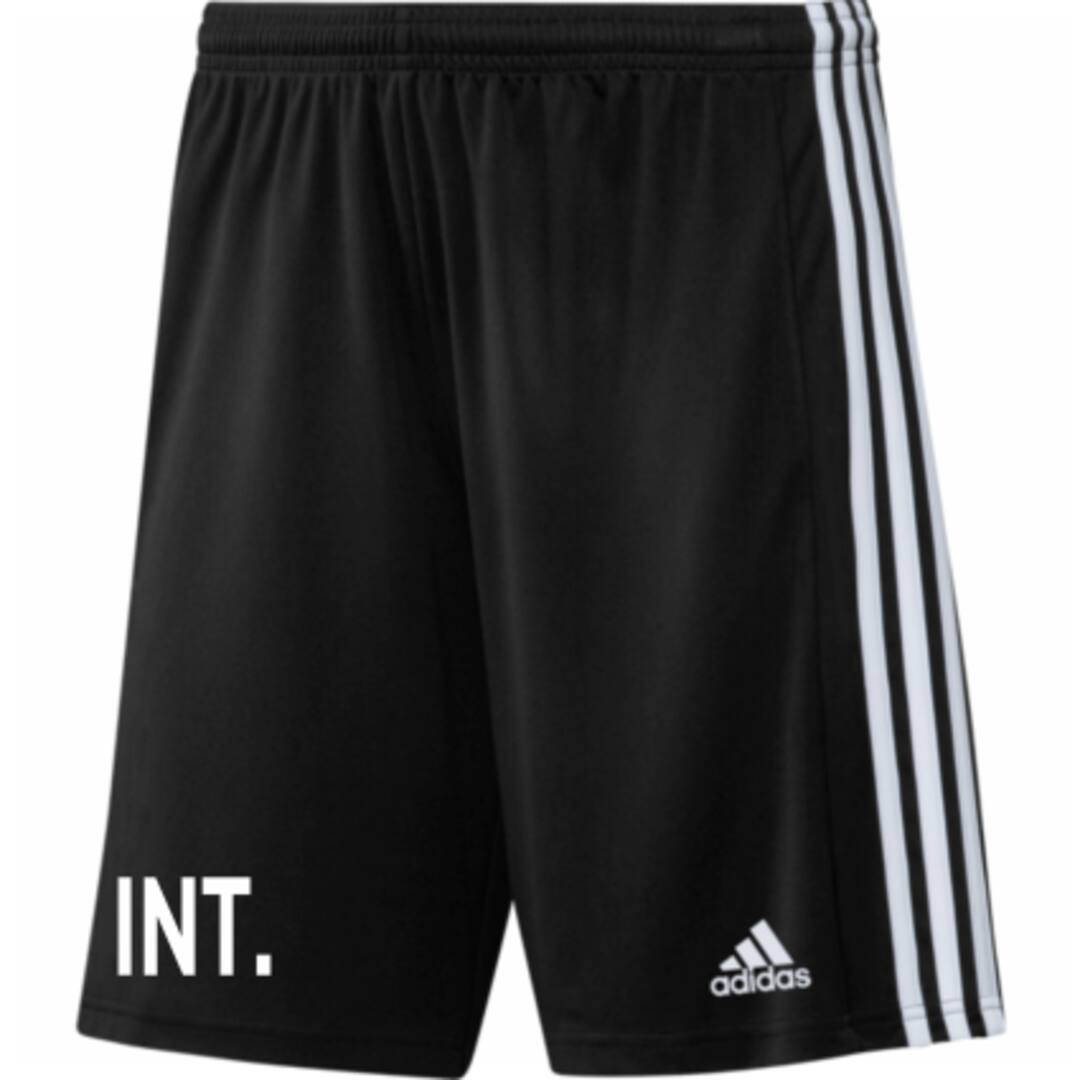 sk
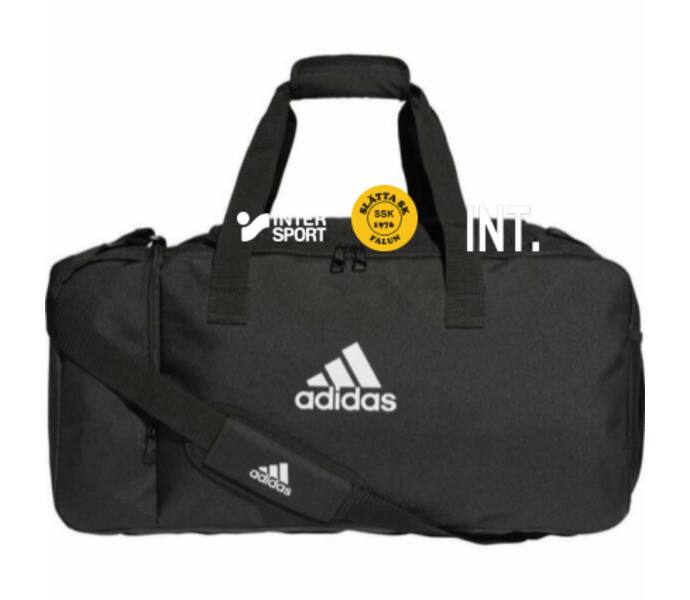 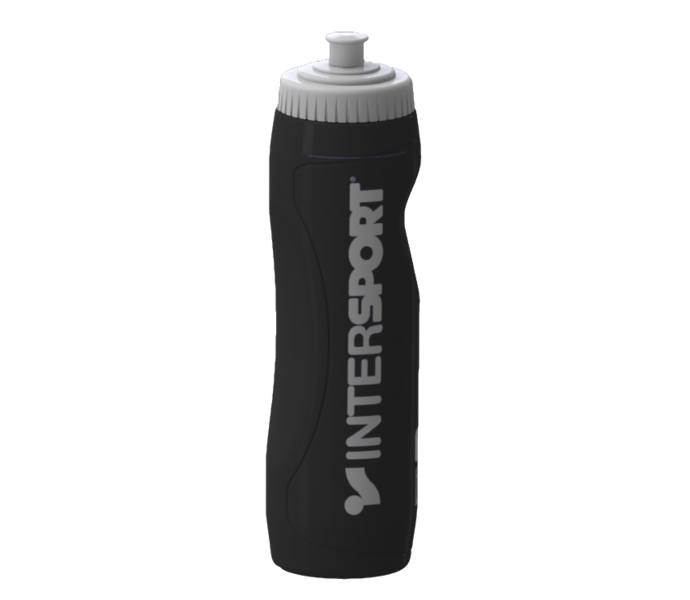 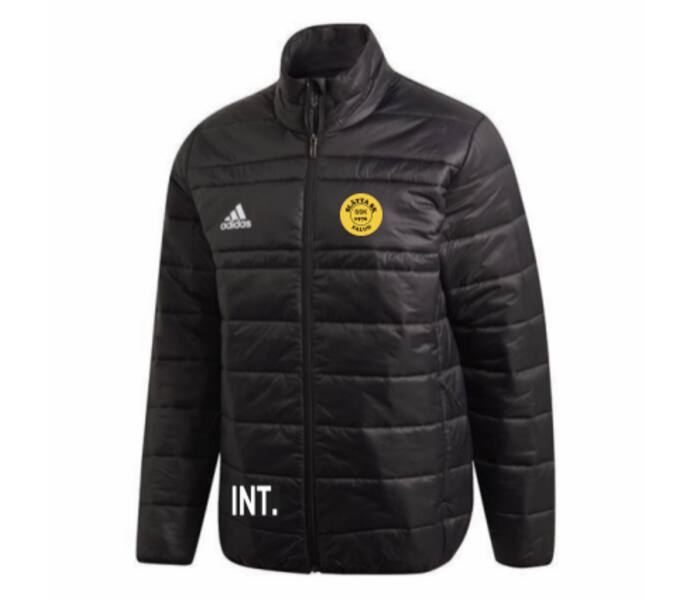 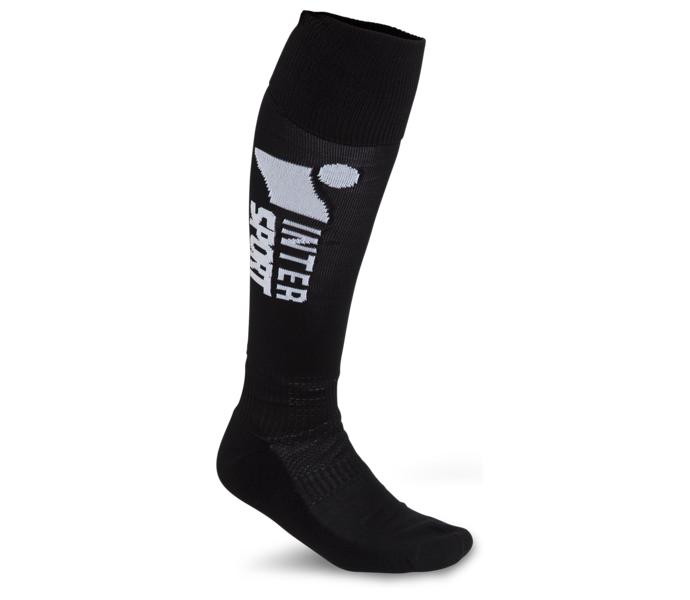 SLÄTTA SK KÖP & SÄLJ
KOMMUNIKATIONSKANAL
ÖVRIGA FRÅGOR
TACK FÖR VISAT INTRESSE!